Drivers of Change Impacting Education and Training in Health Service Psychology
Catherine Grus, PhD
Chief Education Officer
American Psychological Association
June 21, 2023	Trends in the Training Field: Adapting for Action
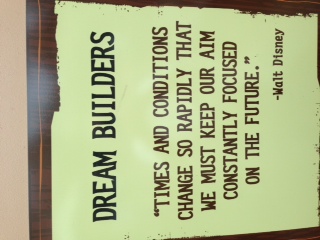 Overview
Drivers of change to consider in:
the current psychology workforce
the future psychology workforce
education and training
clinical practice
3
Driver 1: Current Psychology WorkforceKey Point(s):Unmet need and a stressed workforce
Gap in Supply and Unmet Need
5
Source: APA, 2018, Psychologist Workforce Projections 2015-30.
Change in Demand by Age Group
Older adults 
+54% or +5790 FTEs by 2030
Driven by shifting population demographics
Only 3% of psychologists specialize in geropsychology (APA, 2021 HSP Survey)
Workforce shortages in geropsychologists (Moye et al., 2019)
Children & adolescents
+1% or +330 FTEs by 2030
Represent 29% of total demand in 2030
Adults
Flat growth or -200 FTEs by 2030
Represent 45% of total demand in 2030
6
Source: APA, 2018, Psychologist Workforce Projections 2015-30; APA, 2021 Health Service Psychologist Survey..
Psychologist Workload Capacity
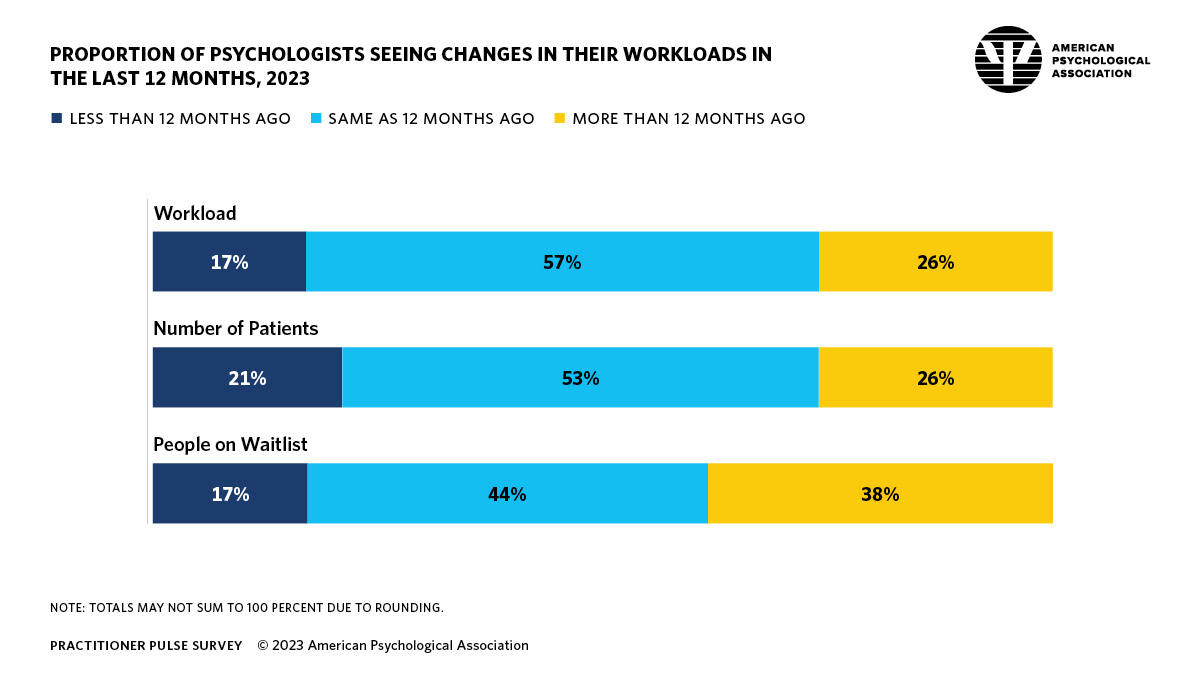 7
Source: APA, 2023 Practitioner Pulse Survey.
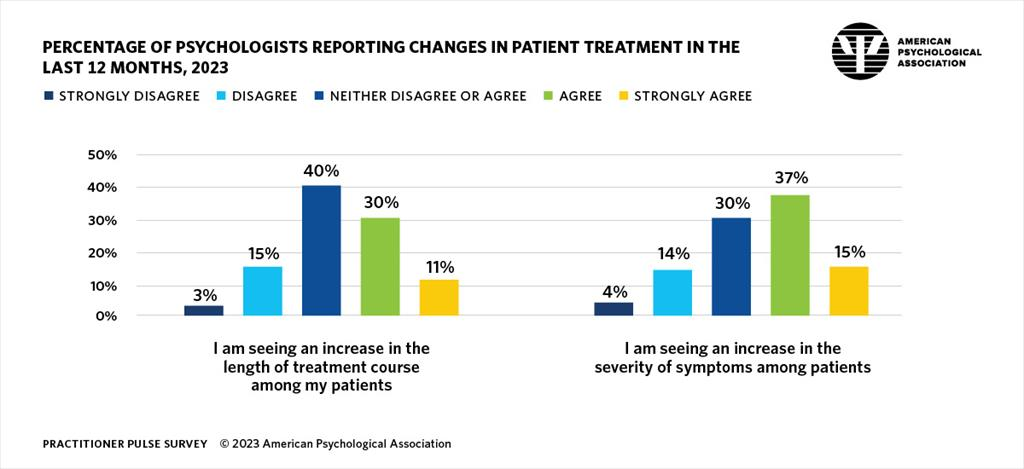 https://www.apa.org/pubs/reports/practitioner/2023-psychologist-reach-limits
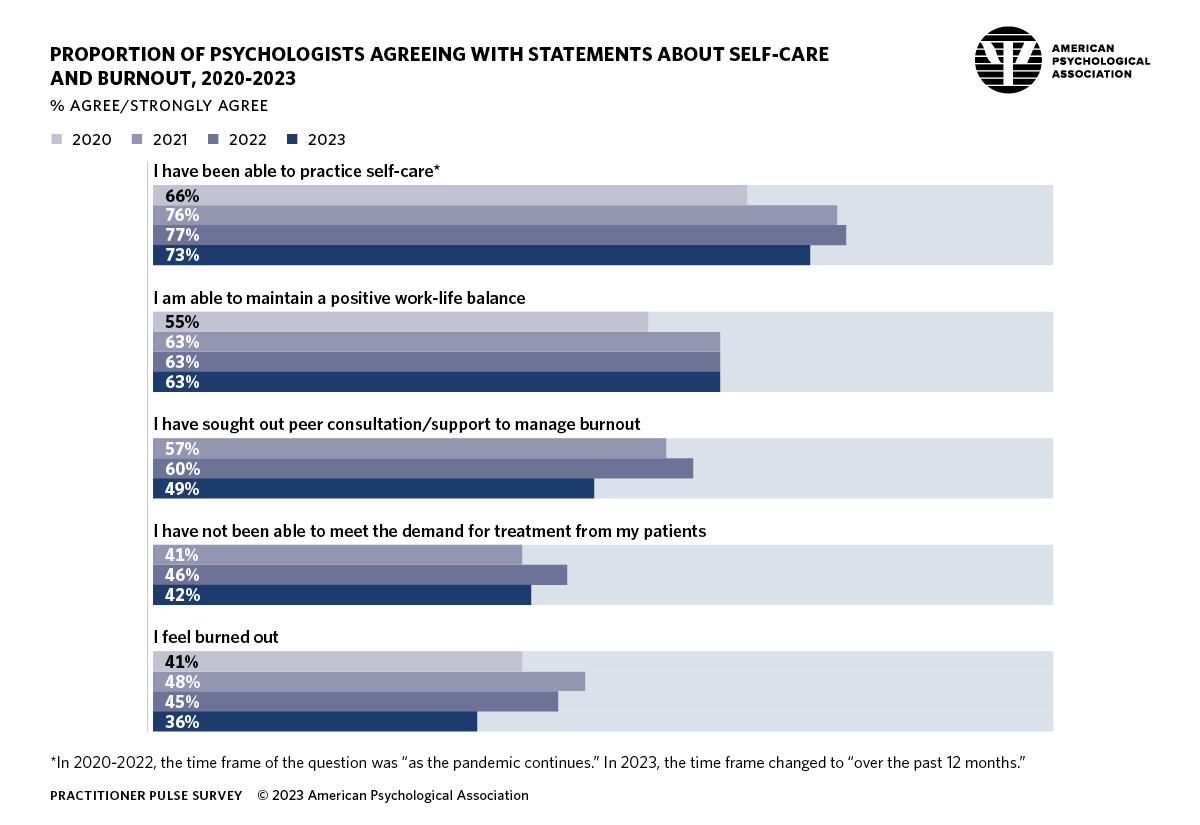 Driver 2: The Future Psychology WorkforceKey Point: Psychology remains a popular career option but efforts will be needed to ensure a future workforce
First, some good news
Psychology in Higher Education - Now
Degrees Awarded
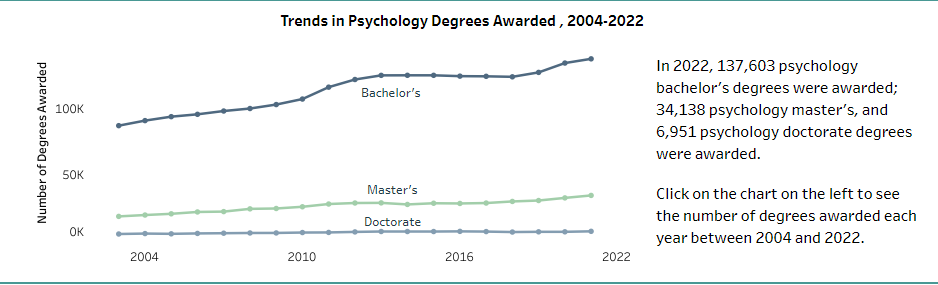 Data Source: American Psychological Association; 
Integrated Postsecondary Education Data System, Department of Education
Degrees Awarded by Race/Ethnicity
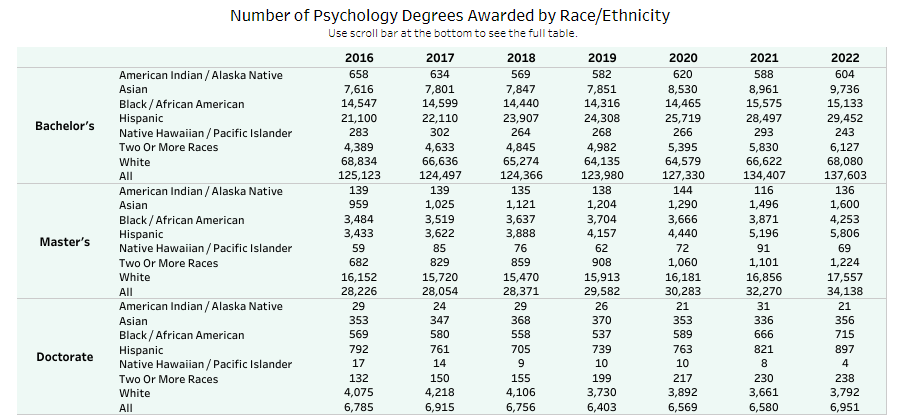 Source: American Psychological Association; Integrated Postsecondary Education Data System (IPEDS)
Degree Pathways
3.7 Million Psych Majors
https://www.apa.org/workforce/data-tools/degrees-pathways
[Speaker Notes: Only 1 in 7 go on to obtain a graduate degree in psych]
and the news we need to be planning for,
Enrollment/Demographic Cliff
Declines in US birth rates since 2008 mean there are fewer individuals who will enter into higher education

Without proactive efforts in a few years psychology could see dramatic drops in numbers of students studying psychology
Birth by Race/Ethnicity
Birth Rates
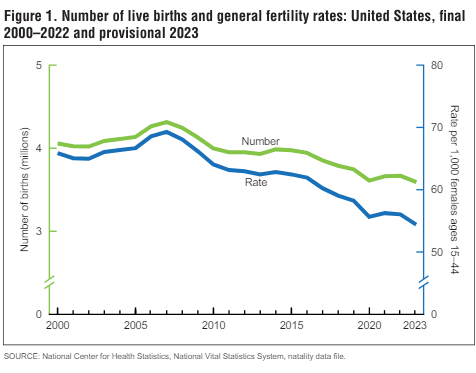 Spring 2024 Current Term Enrollment Estimates
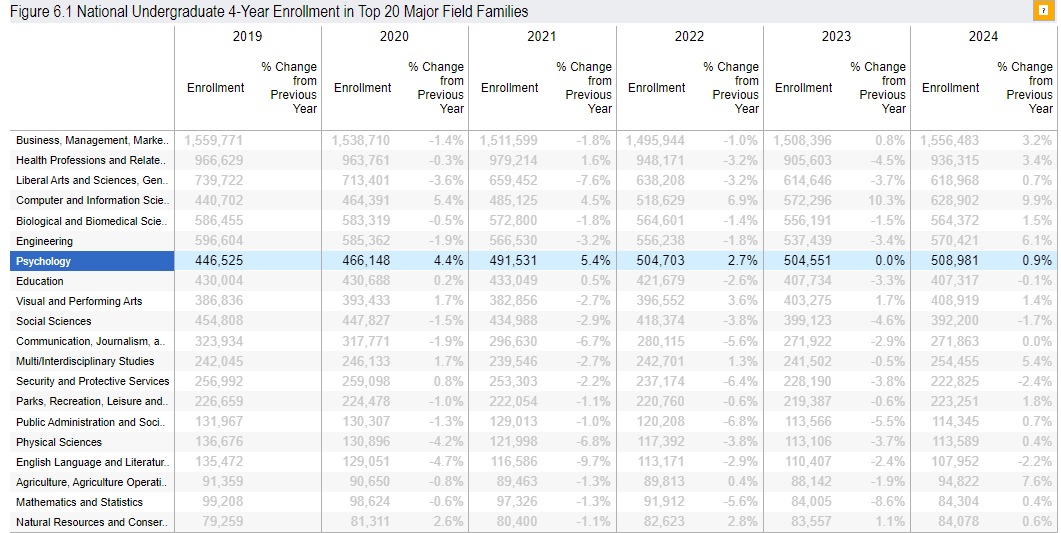 Source: National Student Clearinghouse Research Center
[Speaker Notes: PAB primarily associate degrees but some bachelors]
Enrollments by Institution Type
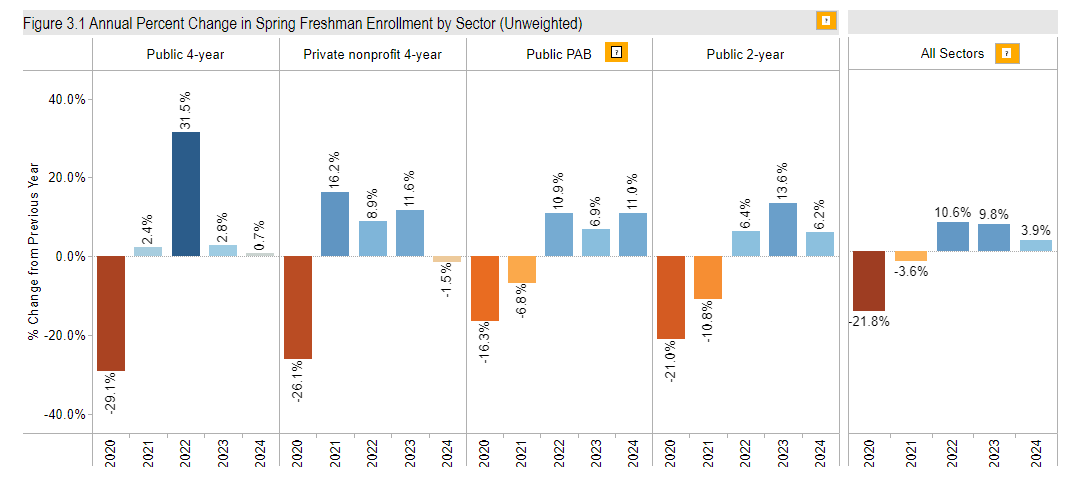 Changing Educational Landscape: Growth in Alternative Educational Models
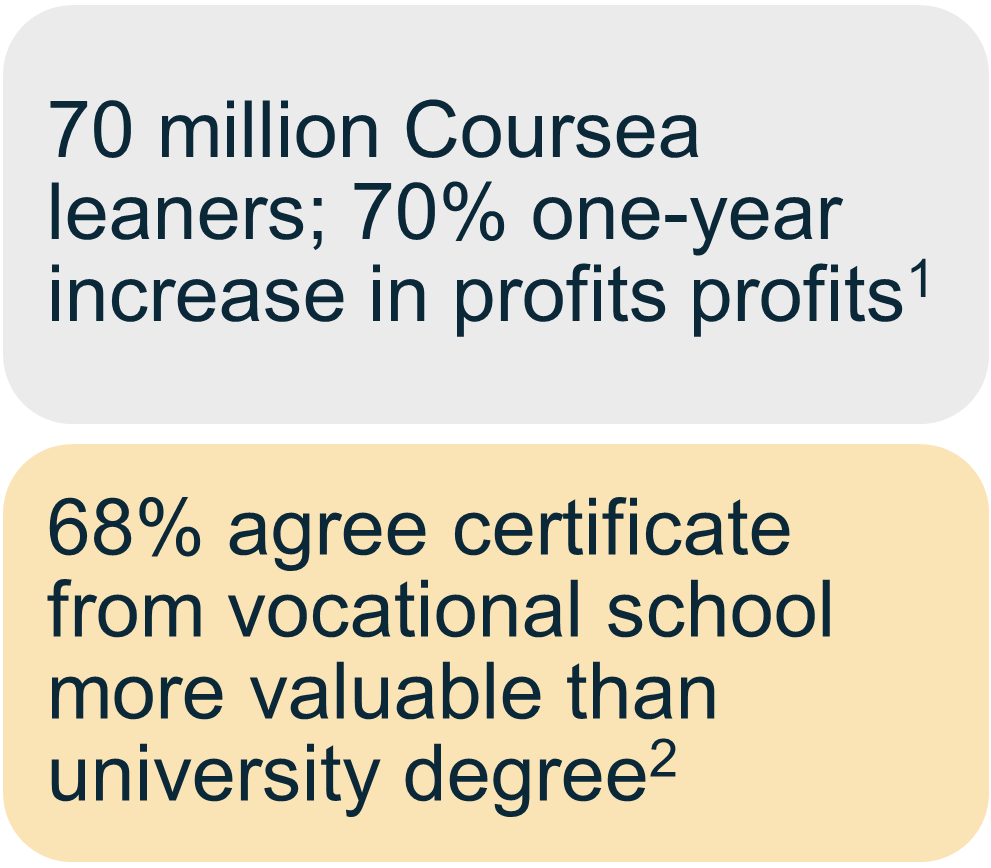 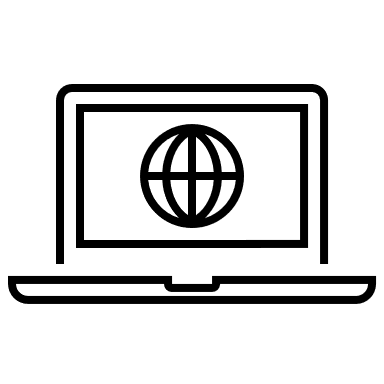 Wire, 2021; 2Pearson, 2019
1Business Wire, 2021; 2Pearson, 2019
[Speaker Notes: In global survey of over 11,000 learners from 19 countries found that…  Certificate and Credentialing]
Other Factors to Consider
Affordability of higher education

COVID-19 pandemic
Driver 3: Education and TrainingKey Point: How and what we teach is evolving
CCTC Social Responsiveness Toolkit
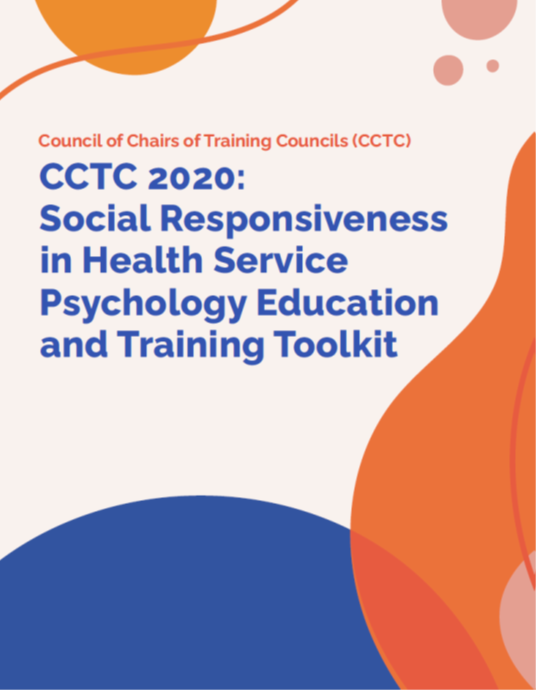 Social responsiveness toolkit
9 modules provide strategies and resources for educators
Special issues of TEPP and PPRP provide further support for enhancing socially responsive education and training

Social Responsiveness Toolkit
[Speaker Notes: Modules include:
Module 1: Diversifying the HSP pipeline
Module 2: Revisiting Our Program Structures With Increased Shared Governance 
Module 3: Liberating and Transforming Our Curriculum Toward Social Responsiveness Across All Levels of Training 
Module 4: Moving Toward Socially Responsive HSP Research Training 
Module 5: Socially Responsive Ethics and Professionalism 
Module 6: Social Justice and Advocacy 
Module 7: Community Engagement 
Module 8: Socially Responsive Evaluation of Students, Faculty and Supervisors 
Module 9: Lifelong Learning]
CCTC Social Responsiveness Toolkit
Module 1: Diversifying the HSP pipeline
Module 2: Revisiting Our Program Structures With Increased Shared Governance 
Module 3: Liberating and Transforming Our Curriculum Toward Social Responsiveness Across All Levels of Training 
Module 4: Moving Toward Socially Responsive HSP Research Training 
Module 5: Socially Responsive Ethics and Professionalism 
Module 6: Social Justice and Advocacy 
Module 7: Community Engagement 
Module 8: Socially Responsive Evaluation of Students, Faculty and Supervisors 
Module 9: Lifelong Learning
APA Racial Equity Action Plan
Proposes actions that APA will undertake related
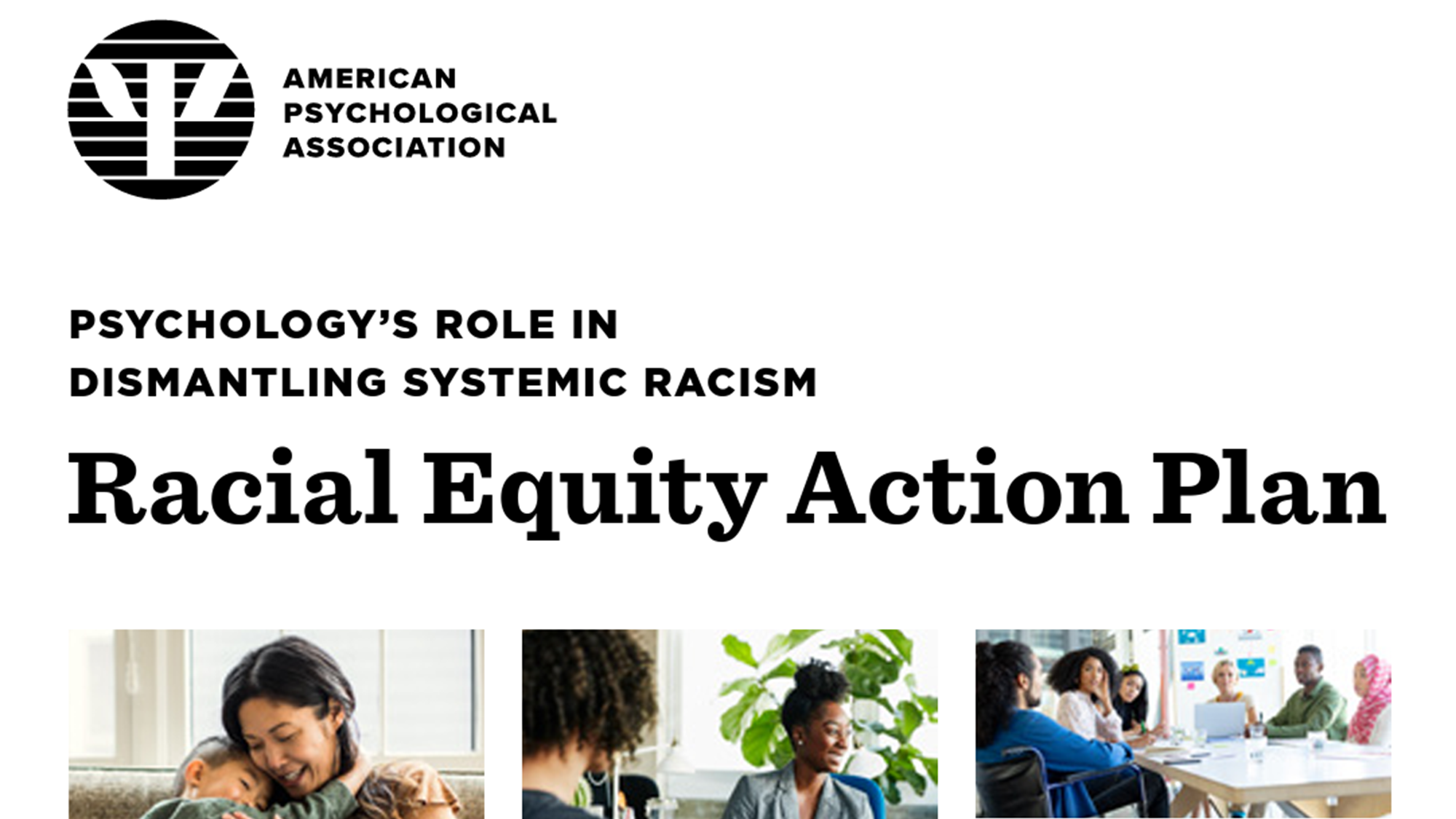 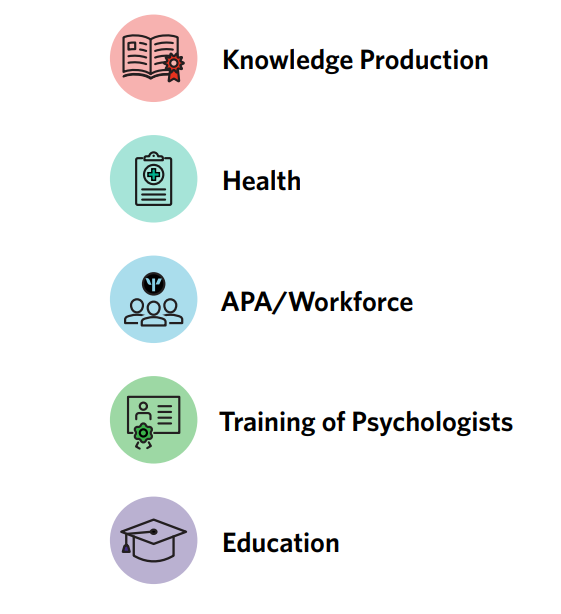 Racial Equity Action Plan August 2022
28
Content Domains
Supreme Court Decision – Race and Admissions
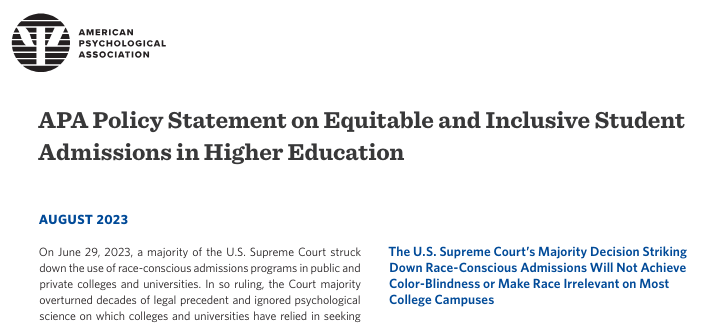 APA Policy Statement
Dept of ED guidance to increase diversity and opportunity
Dept of ED guidance on Tittle IV
Dept of ED Dear Colleague letter post supreme court decision on race and admissions
Use of the GRE in admissions Monitor Article
Artificial Intelligence
Acknowledgements:
Tony Habash, D.Sc., Chief Information Officer & Chief Business Integration Officer
Lindsay Childress-Beatty, JD, PhD, Chief of Ethics
Jared Skillings, PhD, ABPP, Chief of Professional Practice
Advocacy
Psychologists play a crucial role in helping to develop ethical guidelines for generative AI
Helping to design generative AI systems that are safe and effective based on psychologists’ understanding of human behavior.
Help evaluate the impact of generative AI on individuals and society: Psychologists can lead and help research the impact of AI on society by providing insights into the psychological effects of generative AI.
Assessing and mitigating the EDI concerns that could be generated from AI algorithms.
Psychologists have a significant role in designing AI (partnership between psychology and AI industry)
From What They Can Do for Us to What They Can Be for Us
Teammate
Tool
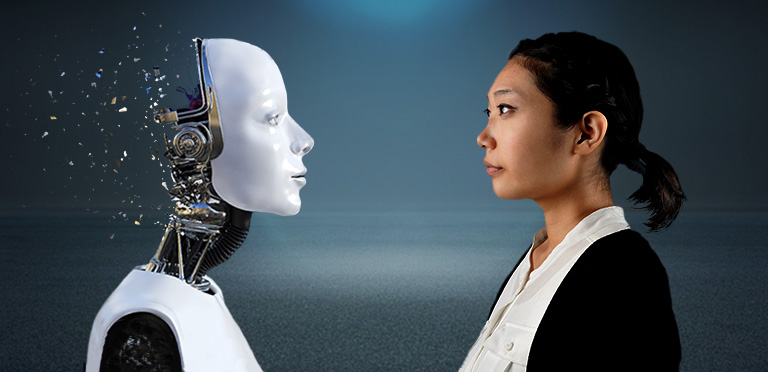 The era of generative AI will shift human-machine relationships. 
We need the machine and human experts to get these relationships right.
Generative AI and Education: One year+ since ChatGPT
Initial reactions
Concerns about ensuring academic integrity 
Keep it out of the classroom

Current focus
How, not if, to integrate
Understanding what generative AI is and its limitations (e.g., bias)
Understanding responsible use by students, educators, researchers
Policy development
Career development considerations
35
Generative AI in the Classroom
ETHICAL ISSUES FOR PSYCHOLOGISTS
Protecting Confidentiality/Privacy – Do you know where the data are going?

Gaining Adequate Competence – Need for sophistication, especially in interdisciplinary arenas

Responsibility for the Scientific Basis – Augmenting human abilities, not replacing them.  The human remains the expert.
Potential Impact of Generative AI on Psychological Research
Source: ChatGPT
Resources
ChatGPT and your assessments:  Do they need to change?

How to use ChatGPT as a learning tool

Artificial Intelligence and the Future of Teaching and Learning
39
Post-doctoral Training Landscape
Source: data collected by APPIC, shared with permission
Current Snapshot of Postdoctoral Selection
7
Postdoc applicants get their top ranked positions:
94% of current intern applicants got their 1st or 2nd  choice position
76% of current intern applicants got their 1st choice position
32% of Postdoc positions were unfilled per TD Survey; this is consistent with last year
Programs feel pressure to make early offers in hopes of filling.
Average length of time an offer was held: 6.2 days.
Salary of postdoc positions accepted:
o	$50,000-59,000 – 47.2%
o	$60,000-$69,000 = 29.5%
o	$70,000-$79,000 – 13.1%
APA 2010 Model Licensing Act & Licensure Variability
Defined entry-level practice as following internship

At present, 18 U.S. and 4 Canadian jurisdictions do not require postdoctoral experience for licensure.

Many of the states that have removed postdoctoral training have significant rural populations and may have a greater shortage of providers.
1
Availability of Entry-Level Staff Positions
Applicants most often find themselves in private practices if they secure a job following internship, though VAs also hire graduating interns.
N = 161
15
Trainee Perspectives and Calls to Action
Reduce barriers for entrance into the profession, as well as highlighting the additional barriers faced by those with minoritized identities (Galan et al., 2021; Gee et al., 2021; Hood et al., 2022; Palitsky et al., 2022; Szkody et al., 2022)
Decreased tolerance for relocation
Greater dissatisfaction with low postdoctoral training program stipends and a greater emphasis on "living wage"
Perception of dubious value of postdoctoral training
Trainees often do not believe they need specialty or focus area training
Interns' peers are as useful as internship TDs, supervisors, and other sources of information about post-internship plans.
•
Driver 4: Clinical PracticeKey Point: How we provide care is changing
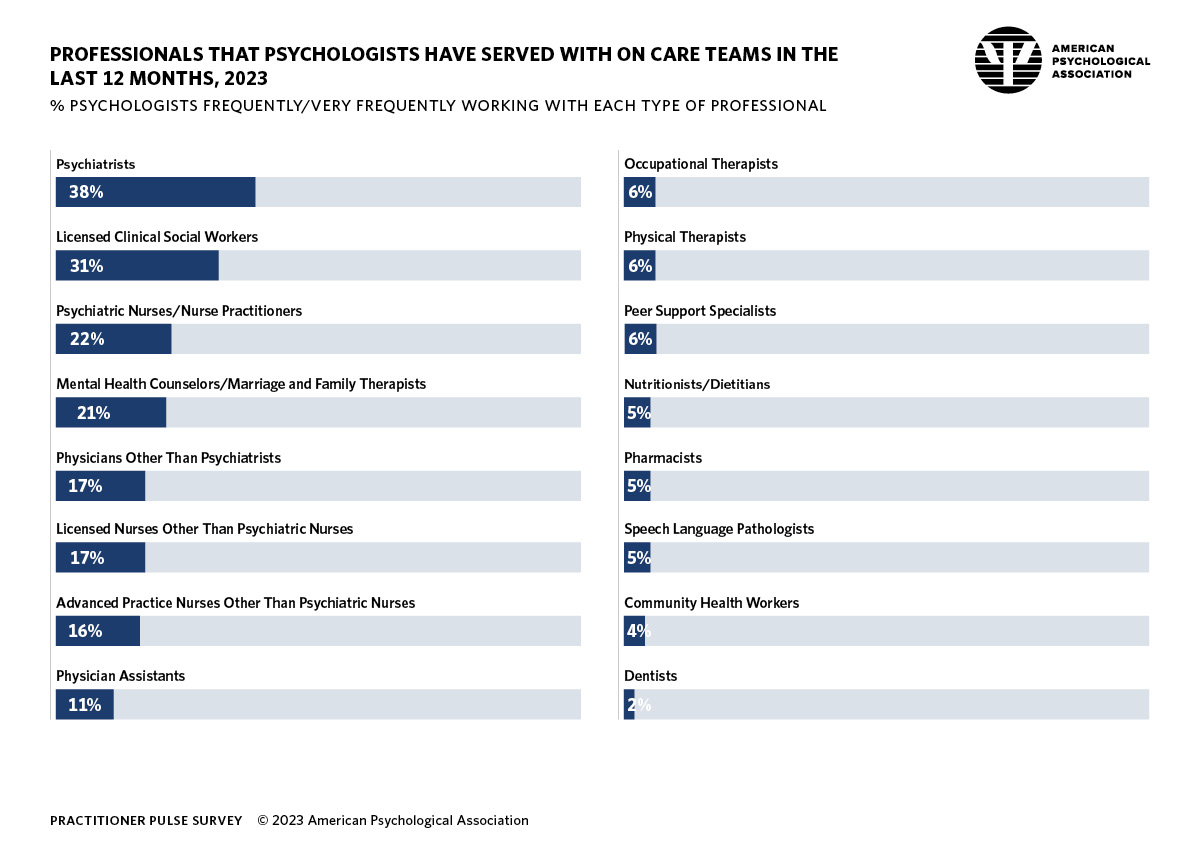 Self-Reported Primary Specialties
Source: APA, 2021 Health Service Psychologist Survey.
Technology
Digital therapeutics
the use of software programs to deliver evidence-based and validated interventions to treat or manage mental and behavioral health disorders

Digital mental health tools
Apps and computer software
Wellness
Generative AI Implications for the Practice of Psychology
Personalized Treatment Plans: AI algorithms can analyze individual patient data to create tailored treatment plans, considering factors like genetic predispositions, behavioral patterns, and responses to therapies for more effective interventions.
Increased Accessibility to Mental Health Services: AI-powered tools can expand access to mental health support by offering cost-effective and convenient solutions, especially in underserved areas or for individuals hesitant to seek traditional therapy.
Improved Diagnostic Accuracy: AI can assist psychologists in analyzing large datasets, leading to more accurate and timely diagnoses of mental health conditions by identifying subtle patterns and markers.
Source: ChatGPT
49
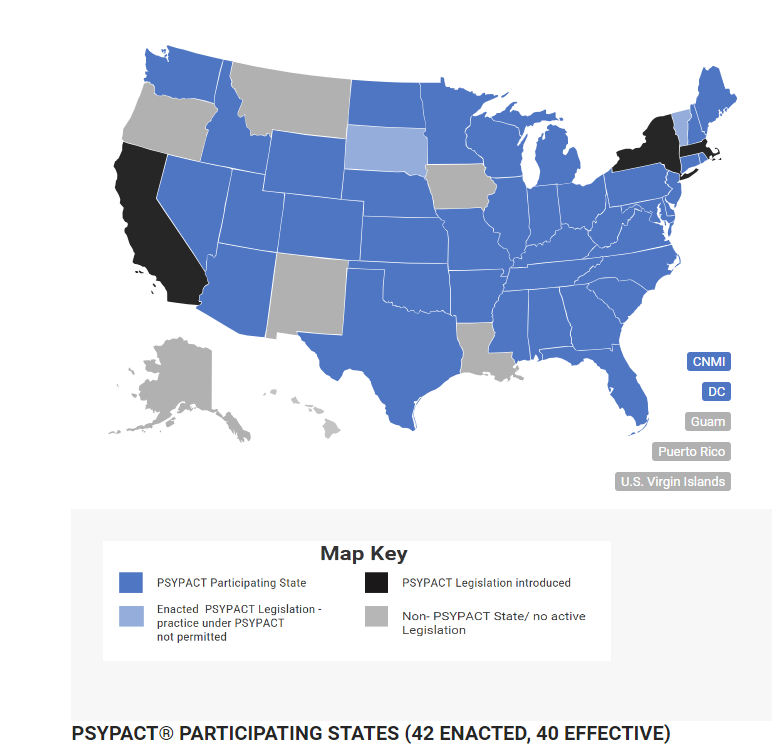 Interjurisdictional Practice
Population health
“improving the health, health equity, safety, and wellbeing of entire populations, including individuals within those populations”
Population Health Approach
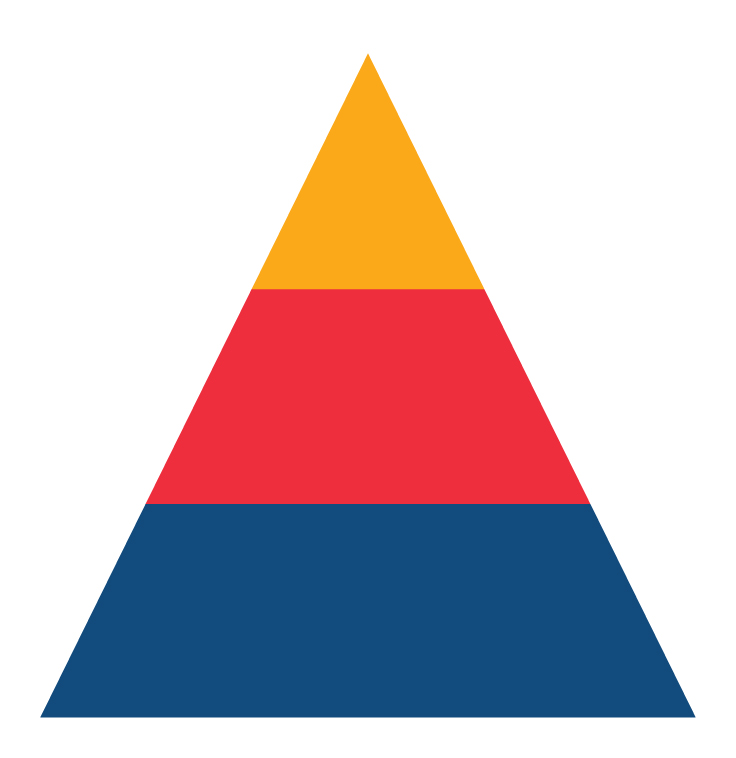 Goal
People
Effective & Efficient 
Clinical Care
Diagnosed
Mitigate Risk & Early Intervention
At Risk
Keeping People Healthy
Healthy
[Speaker Notes: NEW PARADIGM – population health framework
	-Focuses on the entire population.

Goals differ depending on the portion of the population you are targeting.]
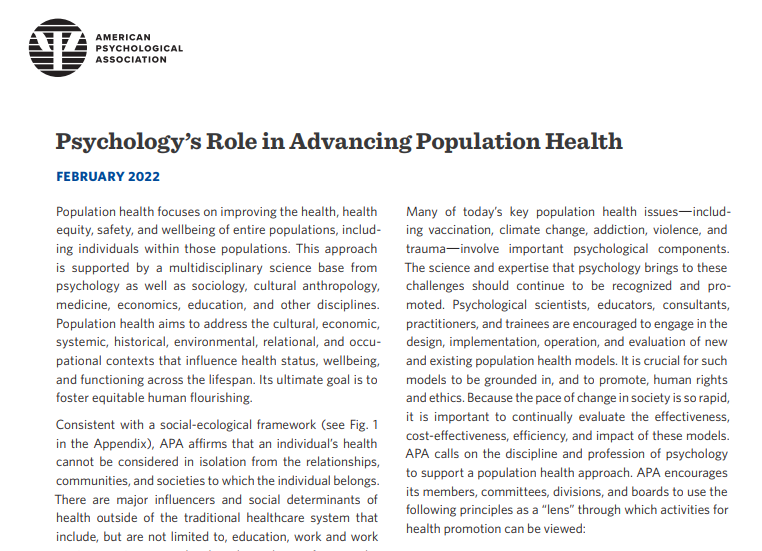 APA Population Health Policy Statement
Psychology as a Multi-tiered Profession
Assembly on the Value and Distinctiveness of the Doctoral Degree

The doctoral degree/license adds significant value within our multi-tiered profession.
Evaluation, specialty practice, leadership, interprofessional teamwork
Areas that include and go beyond direct service provision
Multiple tiers within the profession may be important to advance population health, wherein doctoral psychologists' practice with a scope of greatest complexity in both breadth and depth. 
Science characterizes and distinguishes psychology, and it undergirds all education and practice. 
Doctoral professionals are adept at understanding and utilizing science to make complex decisions to improve the health of the people and communities we serve.  
Equity, diversity, and inclusion (EDI) is foundational to psychology and effective health care. 
The psychology workforce must diversify and reflect the U.S. population. 
Developing and maintaining competence in EDI is essential across the professional lifespan of the psychology practitioner.
Delphi Poll
Neimeyer, G. J., Macura, Z., Grus, C. L., Skillings, J. L., Bufka, L. F., & Rose, S. A. (2022). The future of education and practice in health service psychology: A Delphi study. Professional Psychology: Research and Practice, 53(2), 116.
Summit on the Future of Education and Practice – Vision for Moving Forward
Inclusive
Master’s practitioners
Interprofessional collaborative practice
Expansive
New roles, responsibilities, services
Representative
Increased diversity in the workforce
What we teach, how we teach, our science
Responsive
Continuous quality improvement efforts
Areas of Current Work
Closing Comments
Change is inevitable, the choice is incremental or transformative
 
How many are needed?  
At what educational level?
What should we be teaching?
What will we be doing?
How do we ensure a vibrant future?
“The future depends on what you do today.”
― Mahatma Gandhi
Thank you!
Catherine Grus
cgrus@apa.org